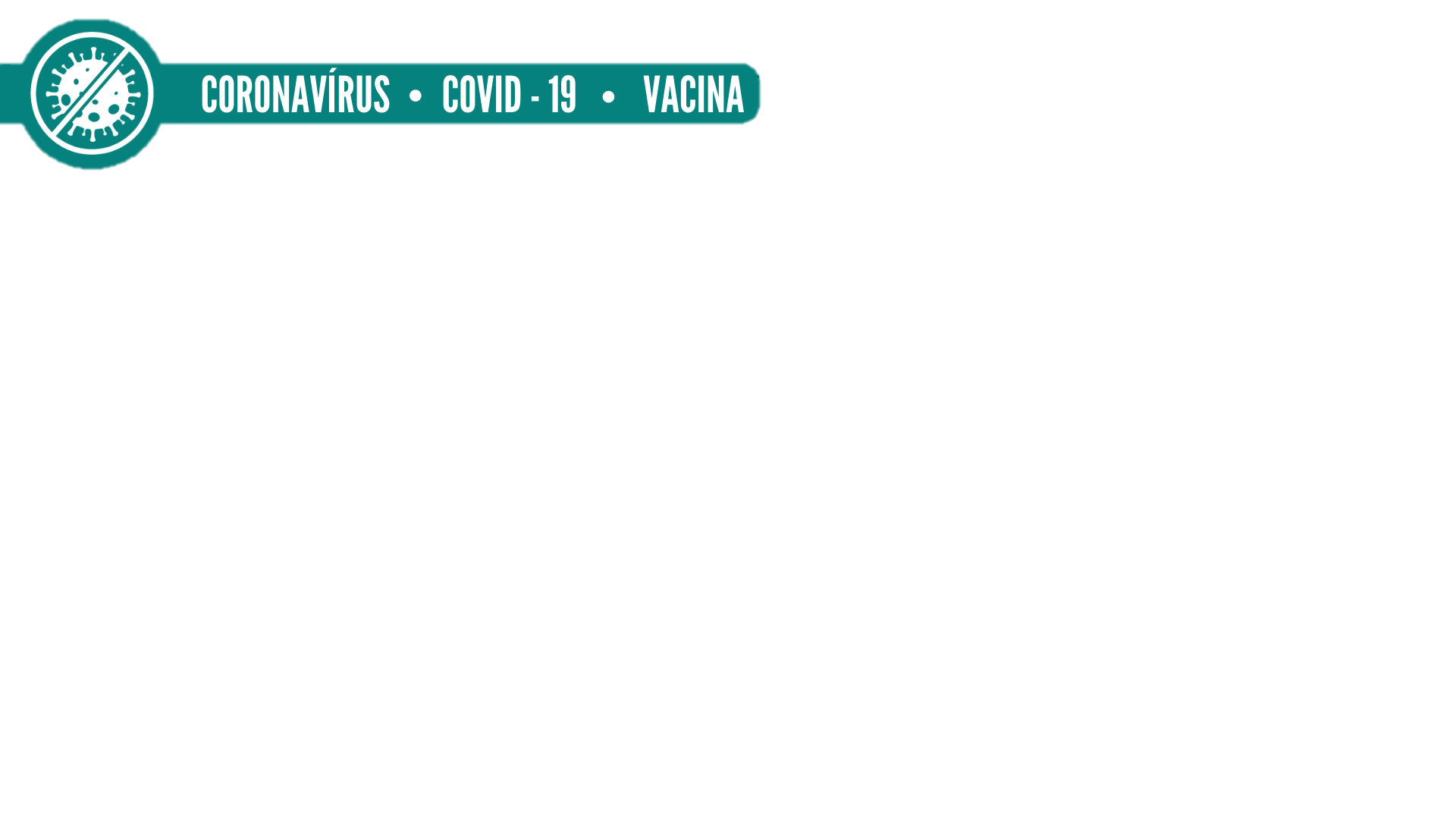 Gerência Geral de Inspeção e Fiscalização Sanitária

Solicitação de autorização temporária de uso emergencial

Janssen Cilag Farmacêutica
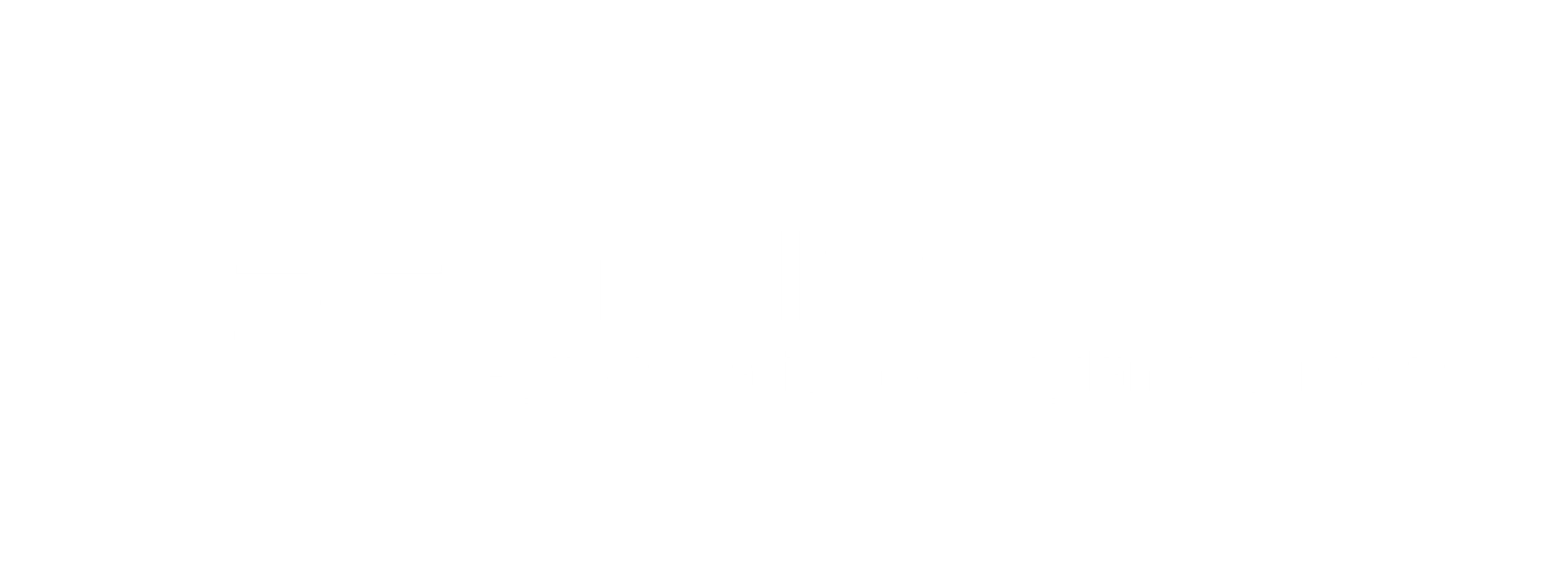 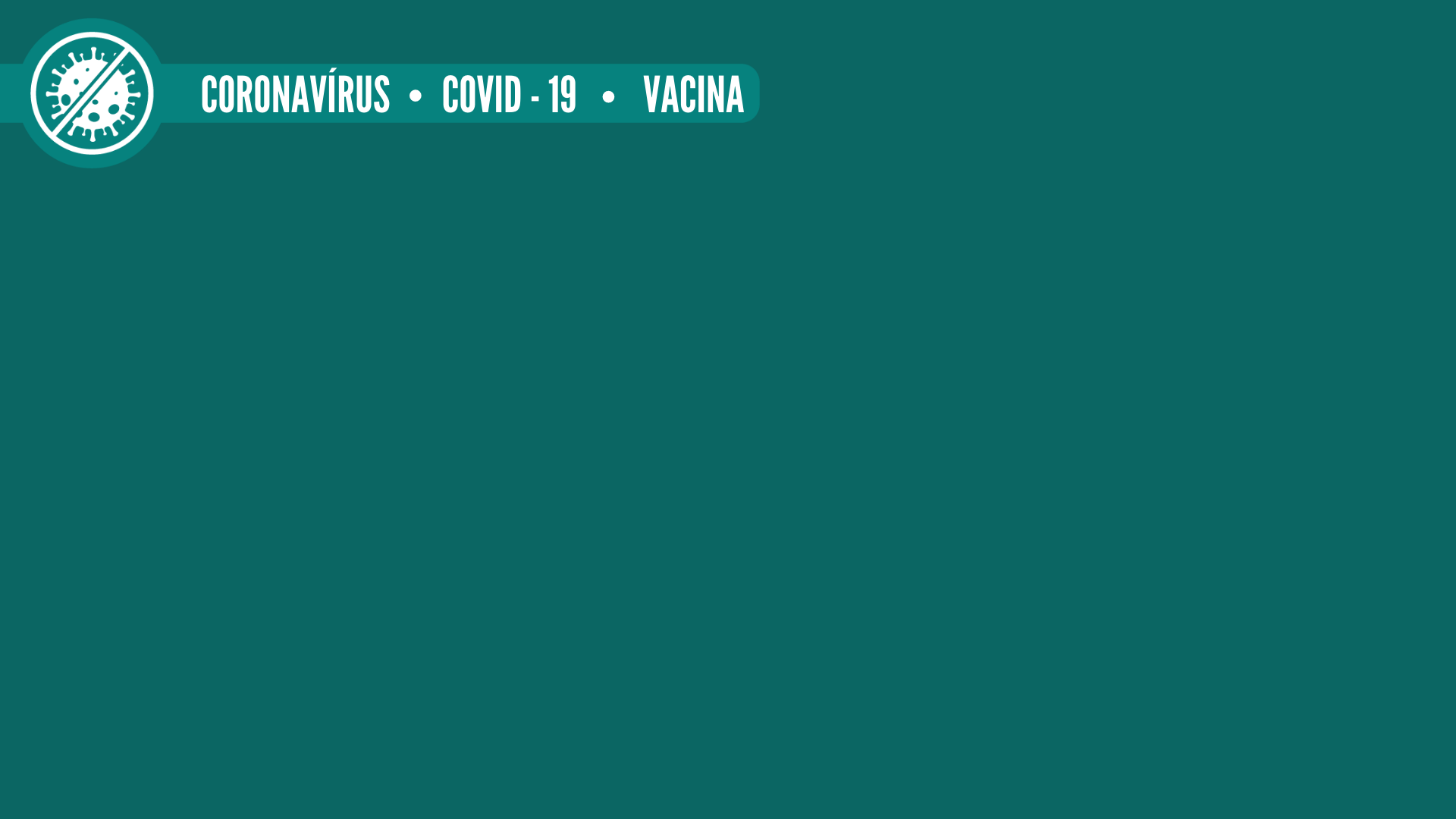 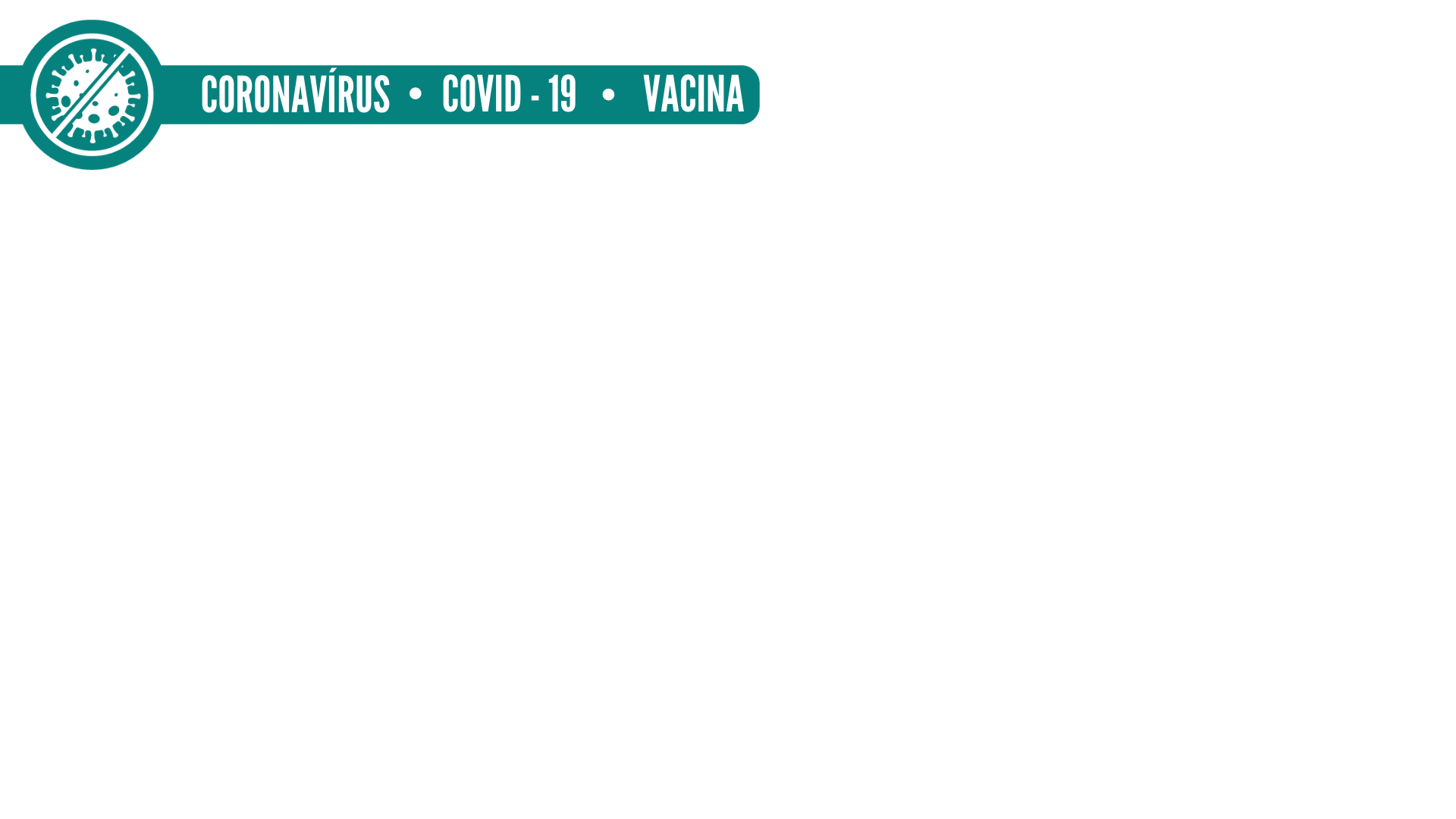 Vacina: 
Vacina Ad26.COV2.S (vetor adenovírus recombinante humano, deficiente para replicação, para expressão da glicoproteína Spike (S) do vírus SARS-CoV-2)

Processo 25351.234041/2021-81
Expediente 1139893/21-1

Equipe responsável:
Equipe técnica da Gerência Geral de Inspeção e Fiscalização Sanitária/ Gerência de Inspeção e Fiscalização de Medicamentos e Insumos Farmacêuticos Ativos 

Servidores da carreira de Especialista em Regulação e Vigilância Sanitária qualificados conforme parâmetros do PIC/S, OMS e UE
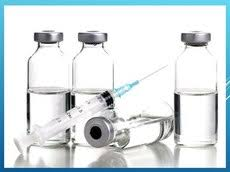 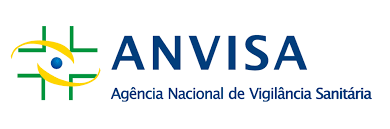 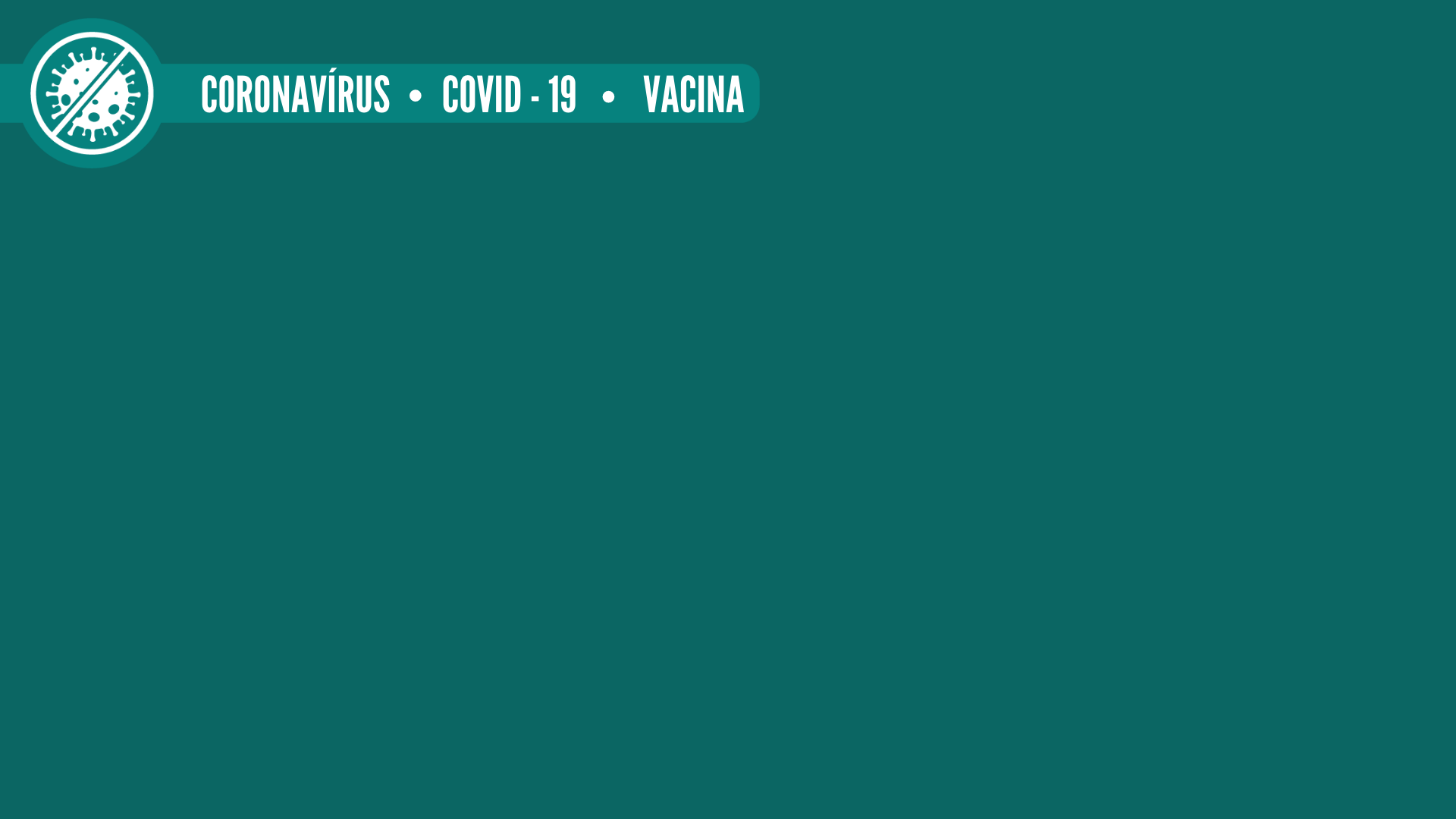 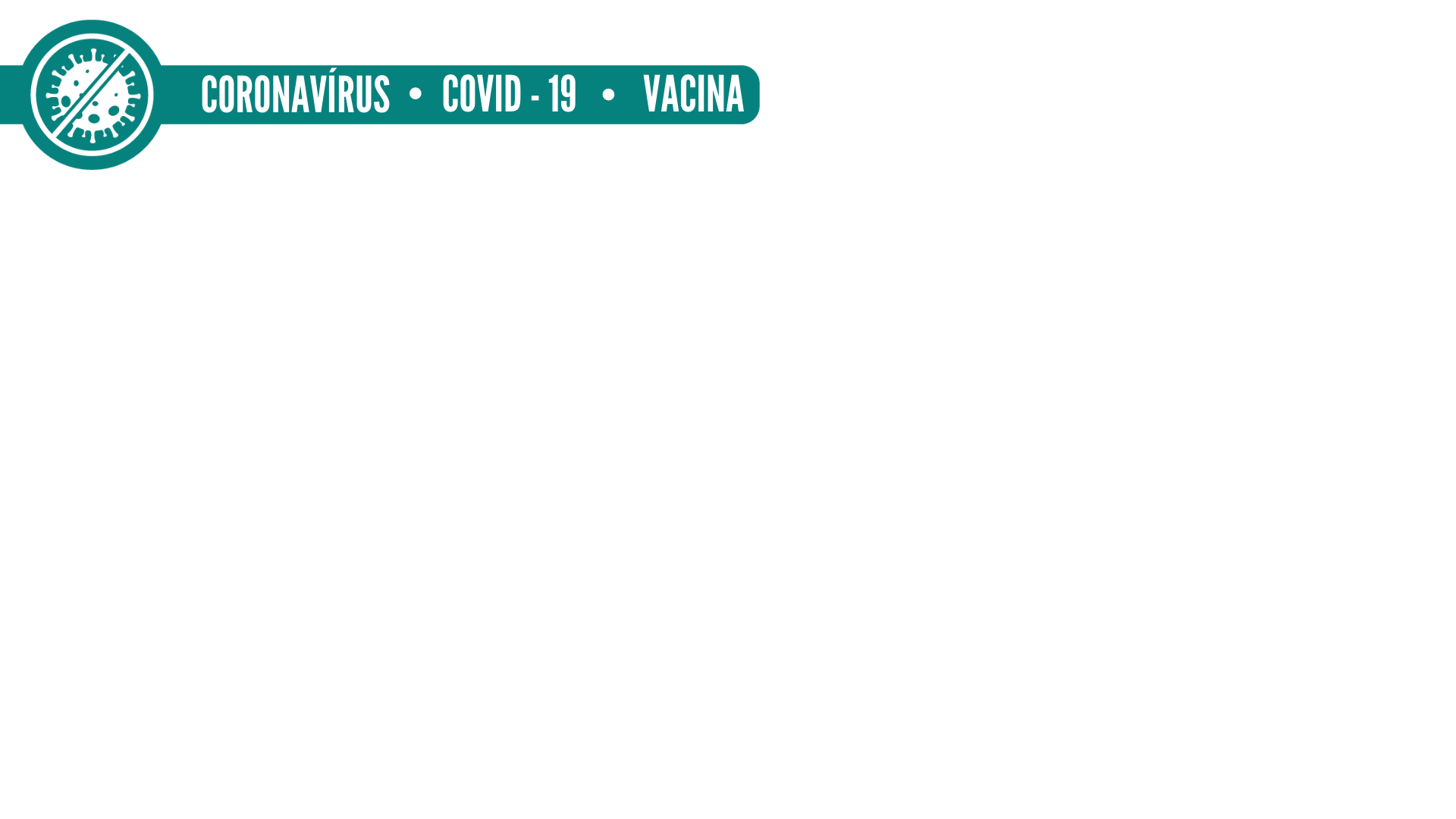 Boas Práticas de Fabricação (BPF)
O cumprimento das BPF assegura que os produtos são consistentemente produzidos e controlados, com padrões de qualidade apropriados para o uso pretendido e requerido pelo registro;

As BPF existem para minimizar os riscos inerentes a qualquer produção farmacêutica - como contaminações microbiológicas, contaminação cruzada, dentre outros - que podem não ser detectados nos testes realizados no produto final;

O descumprimento das BPF pode levar a fabricação de medicamentos que não cumprem com os padrões de qualidade apropriados, comprometendo a segurança e eficácia do produto.
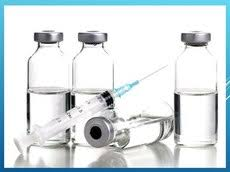 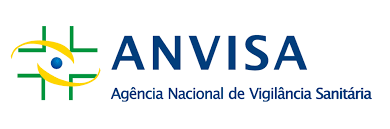 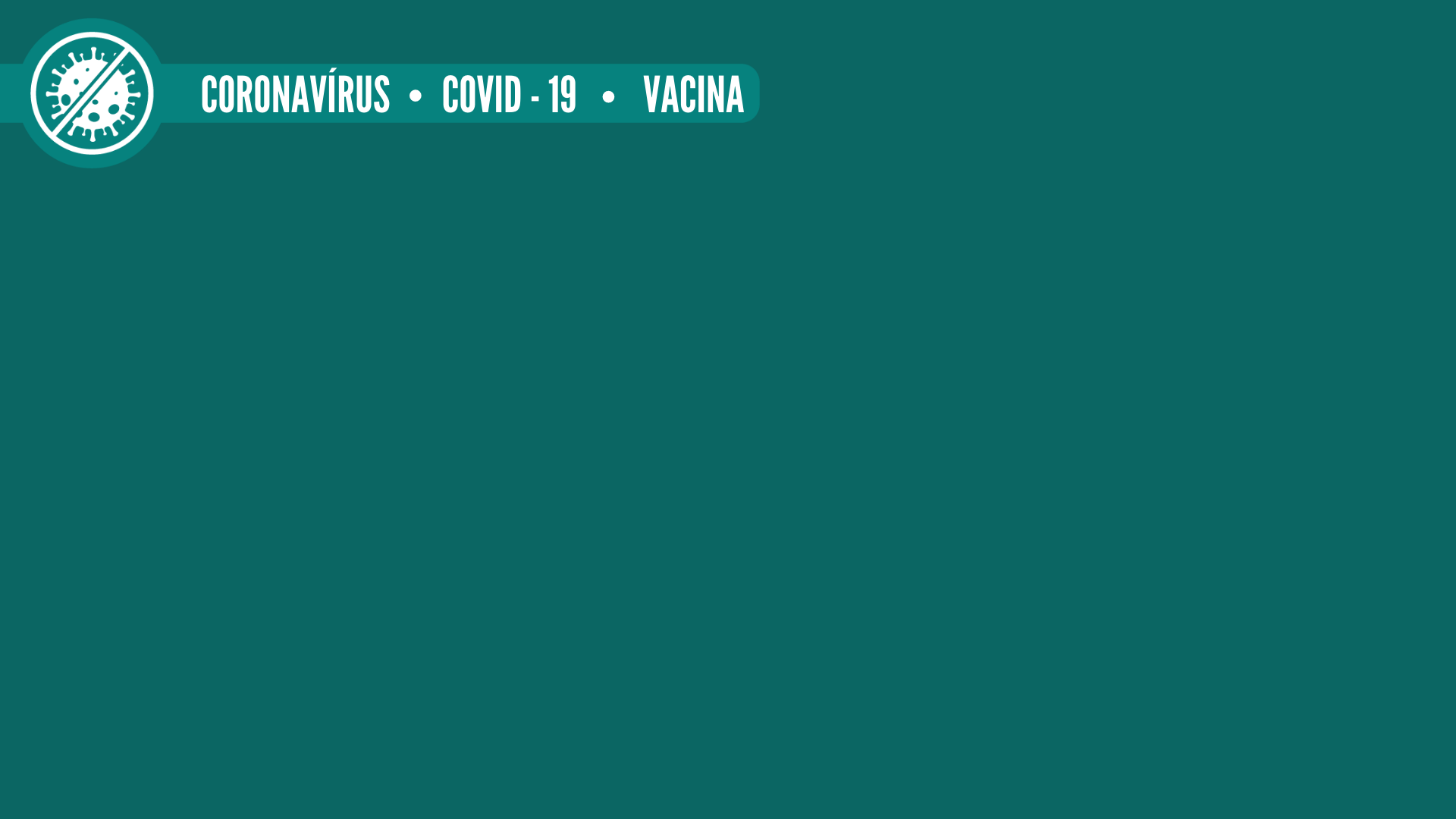 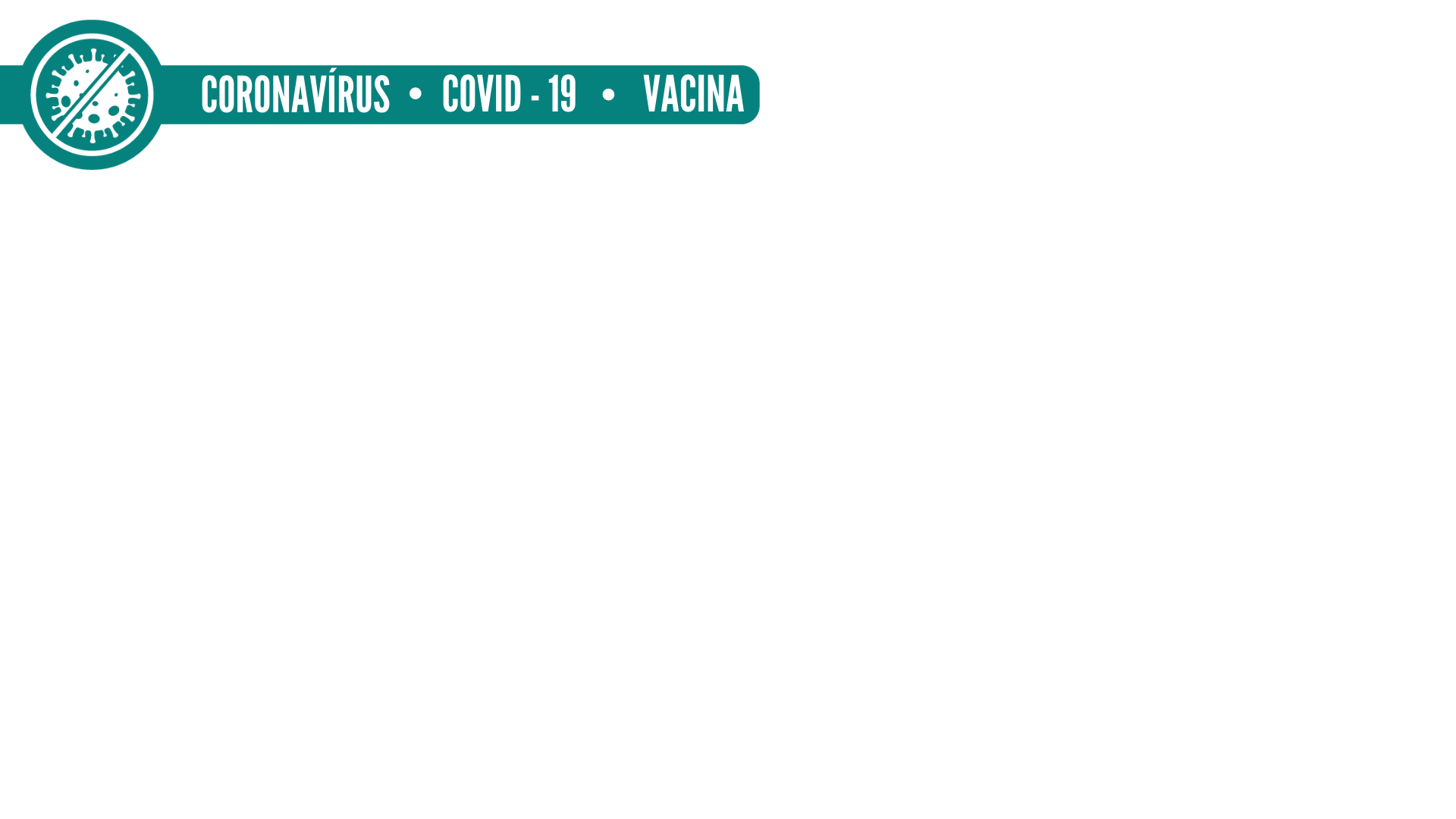 Boas Práticas de Fabricação (BPF)

A verificação do cumprimento das Boas Práticas de Fabricação de medicamentos durante a pandemia pode ser realizada de duas formas. 
A primeira é a inspeção direta realizada pela Anvisa, quando servidores da Agência se deslocam até o local para verificação dos requisitos. 
A segunda é por meio de relatórios de inspeção elaborados por autoridades reguladoras com equivalência regulatória à Autoridade Sanitária Brasileira. 
Essas Autoridades, junto com a Anvisa, compõem o Esquema de Cooperação de Inspeção Farmacêutica (PIC/S, em sua sigla em inglês). Isso está estabelecido pela Resolução da Diretoria Colegiada (RDC) 346/2020, visando a agilidade, bem como a garantia da qualidade dos medicamentos.
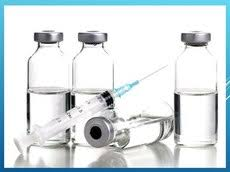 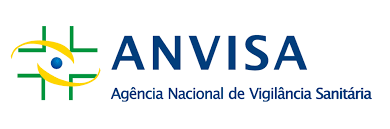 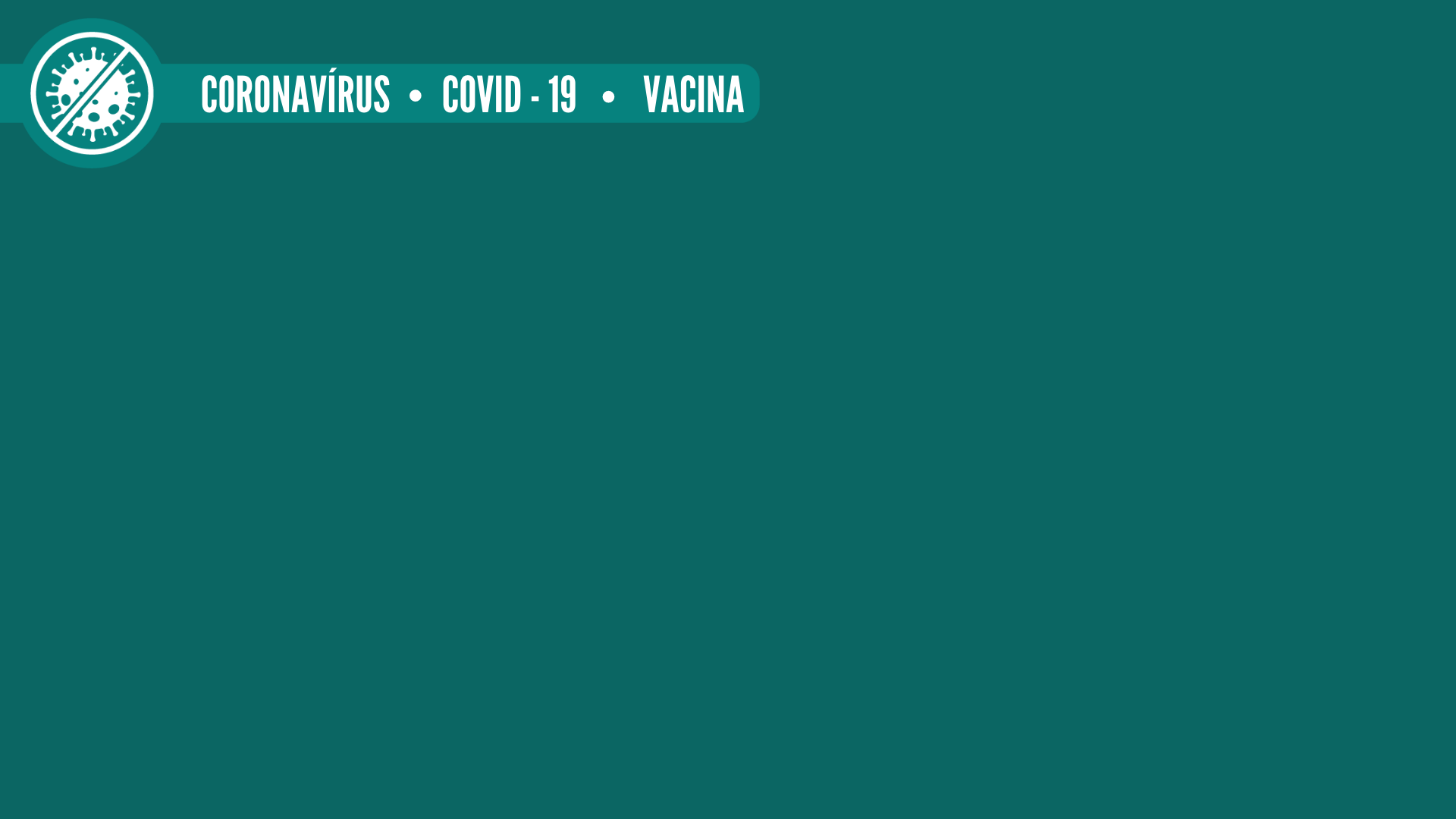 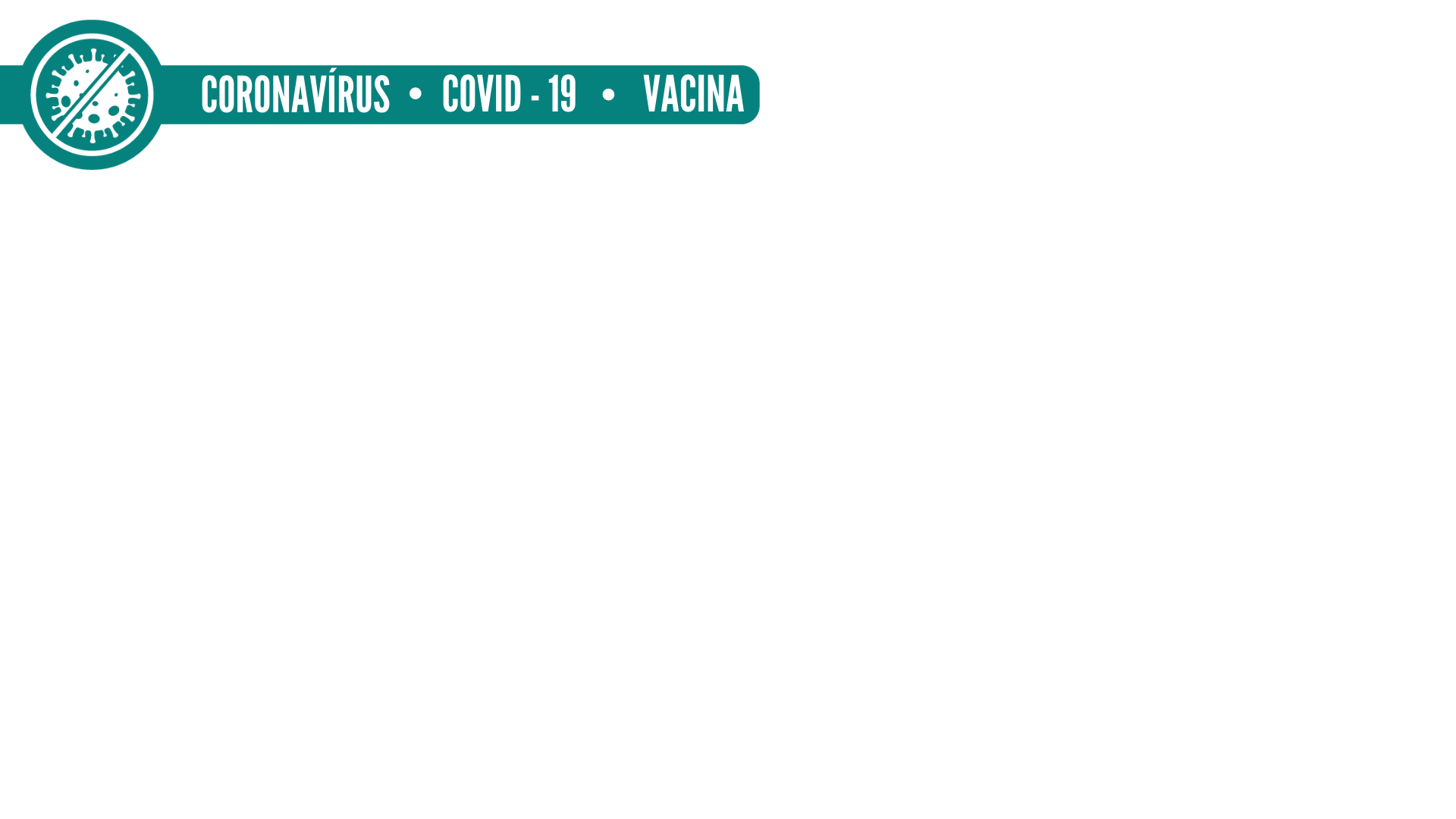 Boas Práticas de Fabricação (BPF)

Marco regulatório de BPF no Brasil (RDC 301/19 e suas instruções normativas associadas) é harmonizado com os requerimentos do PIC/s, esquema de cooperação de inspeção farmacêutica com 54 autoridades participantes;

No ato do registro de medicamento de procedência estrangeira, a empresa fabricante deverá apresentar comprovação do cumprimento das Boas Práticas de Fabricação, reconhecidas no âmbito nacional (Lei 6360/1976).
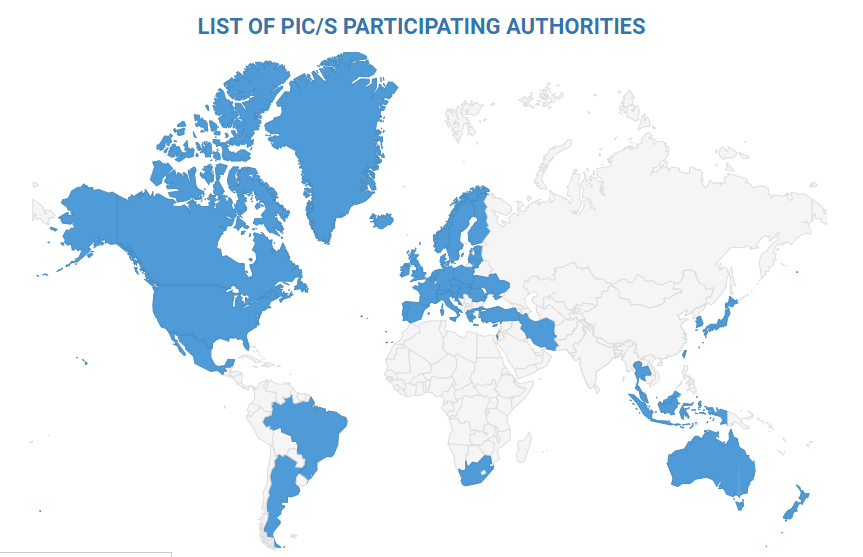 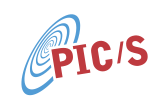 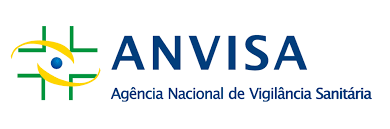 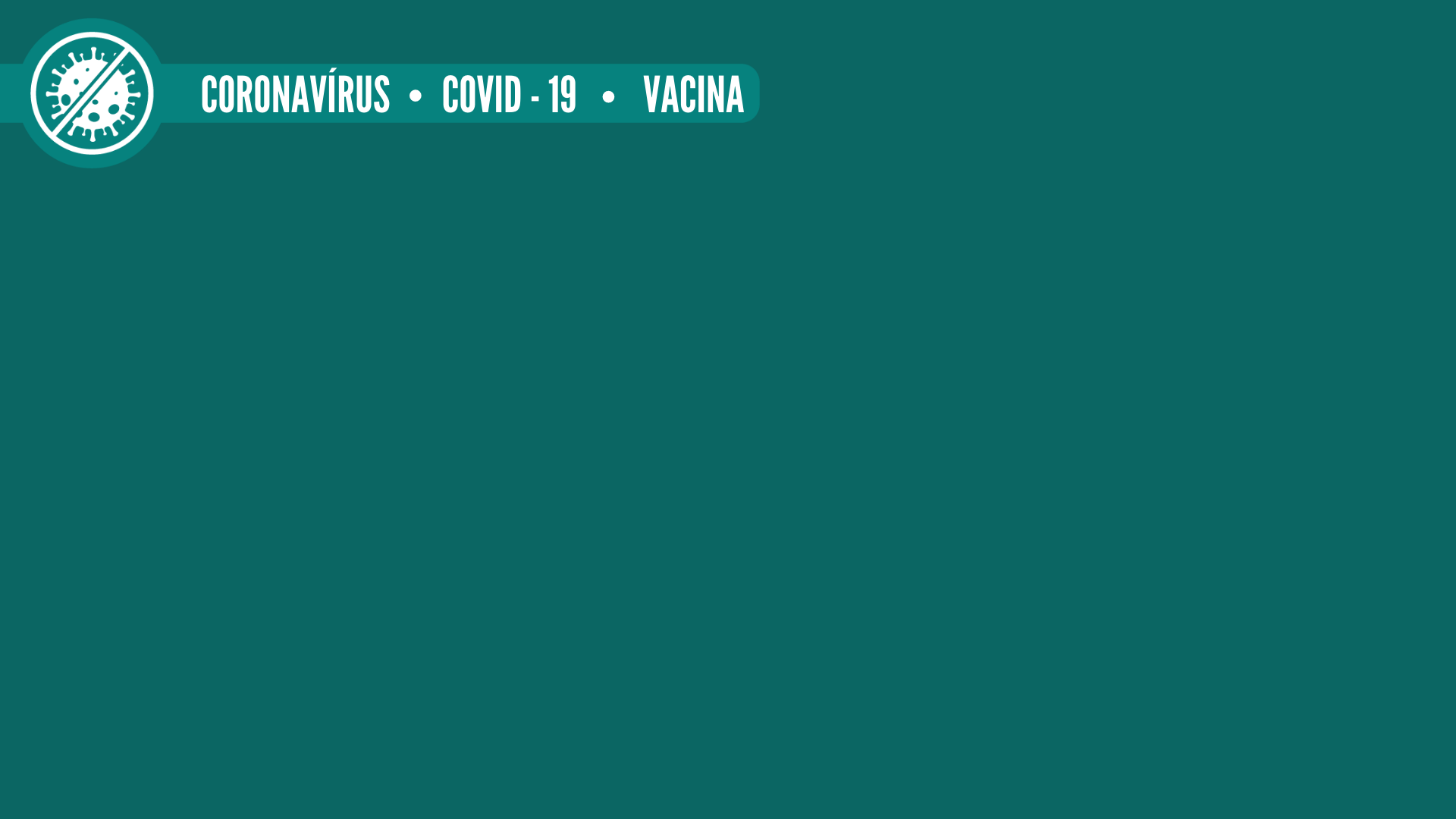 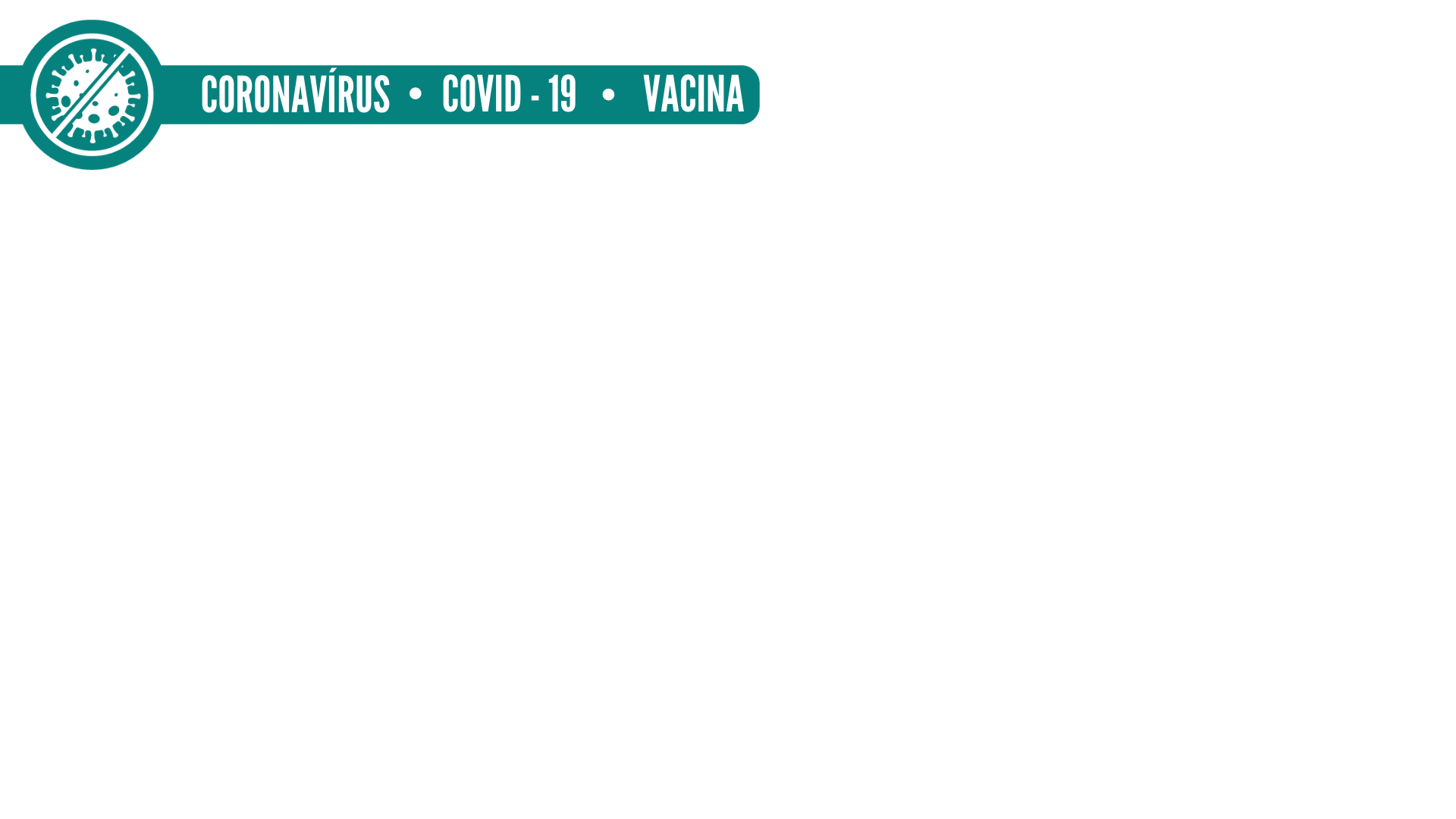 Cadeia de fabricação requerida – 8 plantas envolvidas
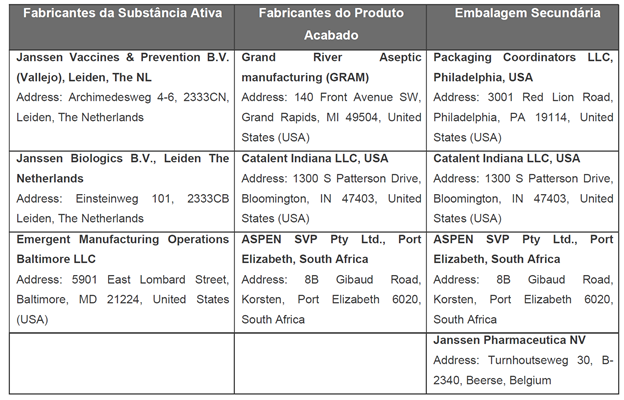 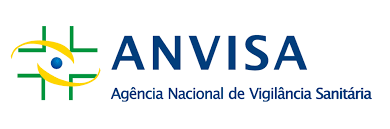 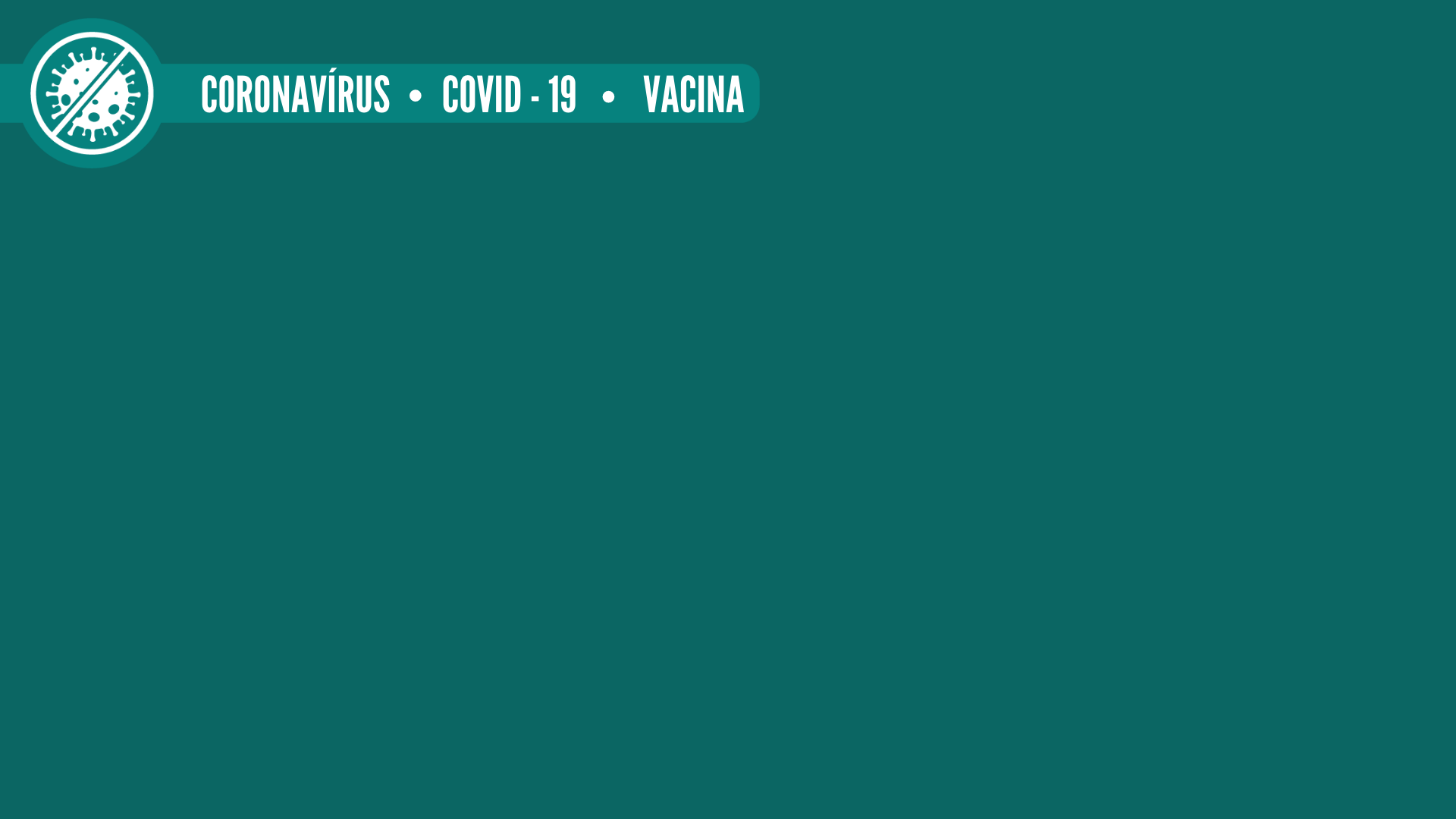 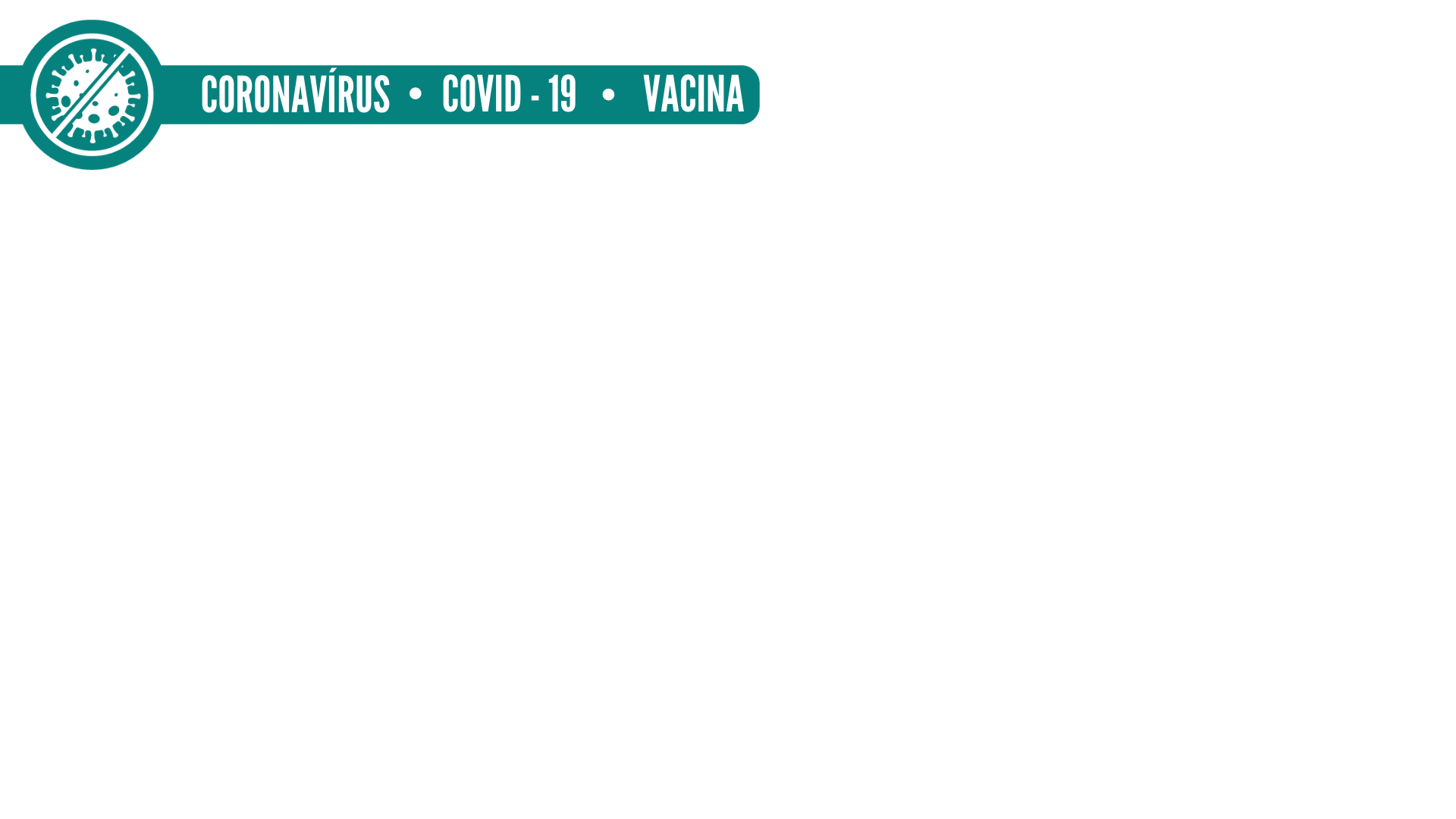 RDC 475/2021 e Guia nº42/2021
Item XIV - Lista contendo todos os locais onde a vacina está ou será fabricada, e as seguintes documentações relacionadas às Boas Práticas de Fabricação (BPF) do(s) local(is) de fabricação: - Arquivo Mestre da Planta (AMP); Relatório de inspeção PIC/S; Validação de processo; Gerenciamento de risco com relação à contaminação cruzada decorrente da inclusão do produto na linha. 

A documentação referente ao item XIV foi avaliada dentro dos processos de certificação, todos deferidos e publicados. 
Todas as plantas requisitadas se situam em países membros do PIC/S, da qual a Anvisa é membro. 
Todos os relatórios traziam as informações mínimas para a demonstração da estrutura física das plantas fabris para a fabricação do IFA biológico da vacina, bem como das utilidades de HVAC e água (PW e WFI), além das informações relativas aos laboratórios de controle de qualidade e ao sistema de garantia de qualidade.
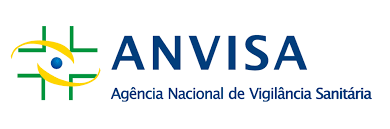 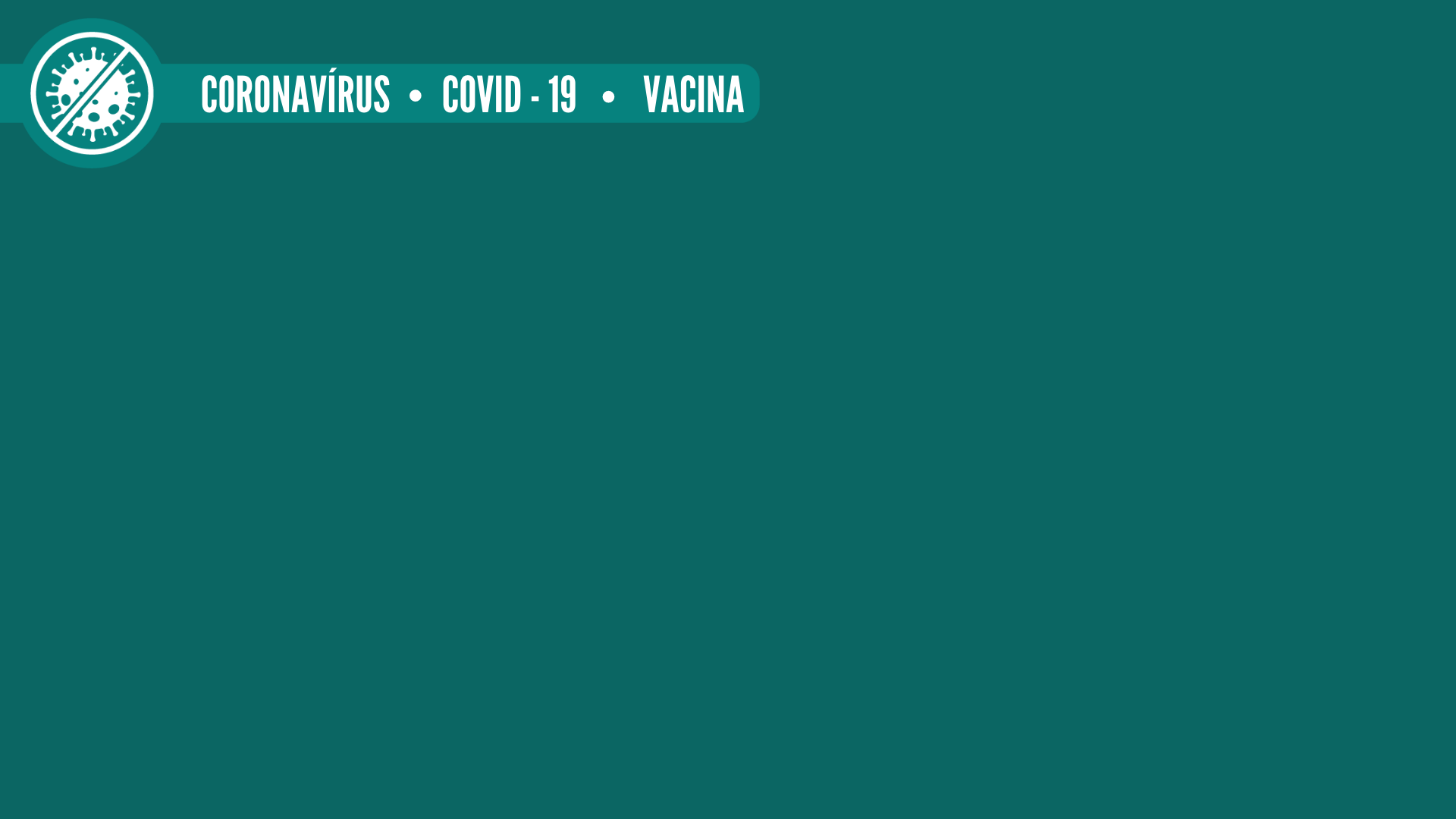 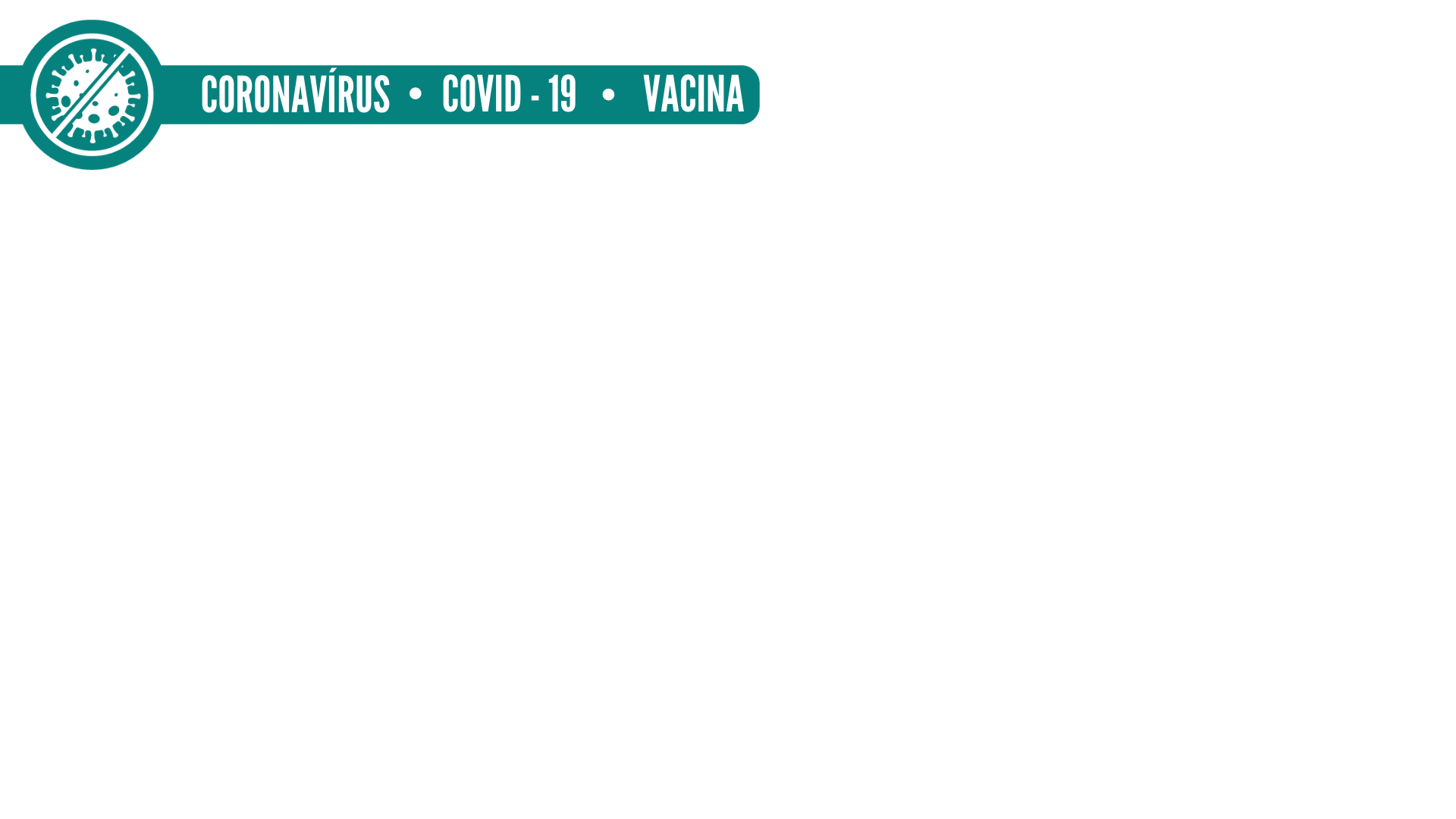 Certificações publicadas:
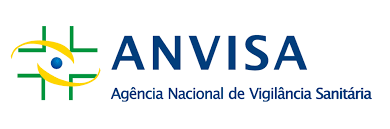 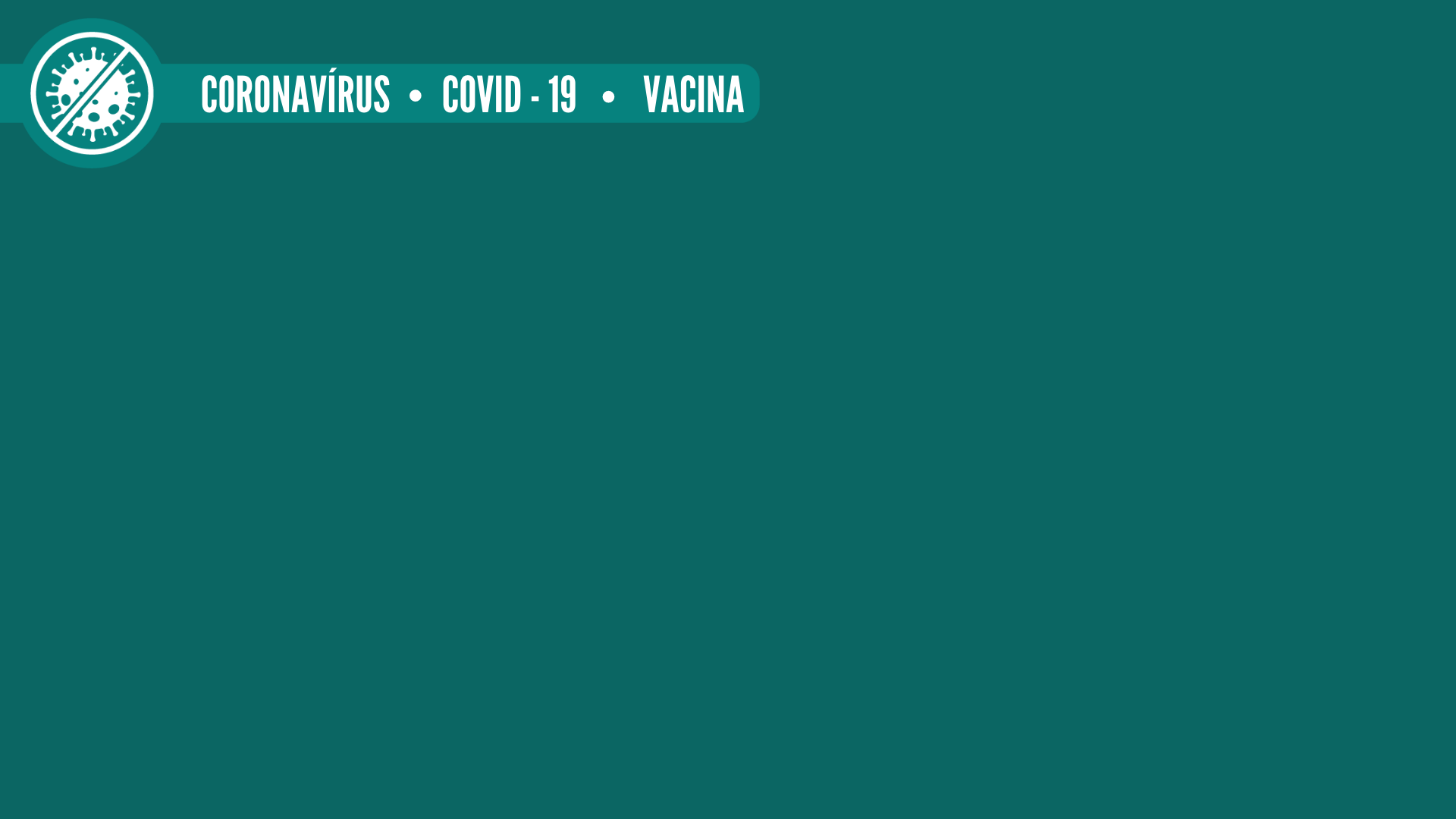 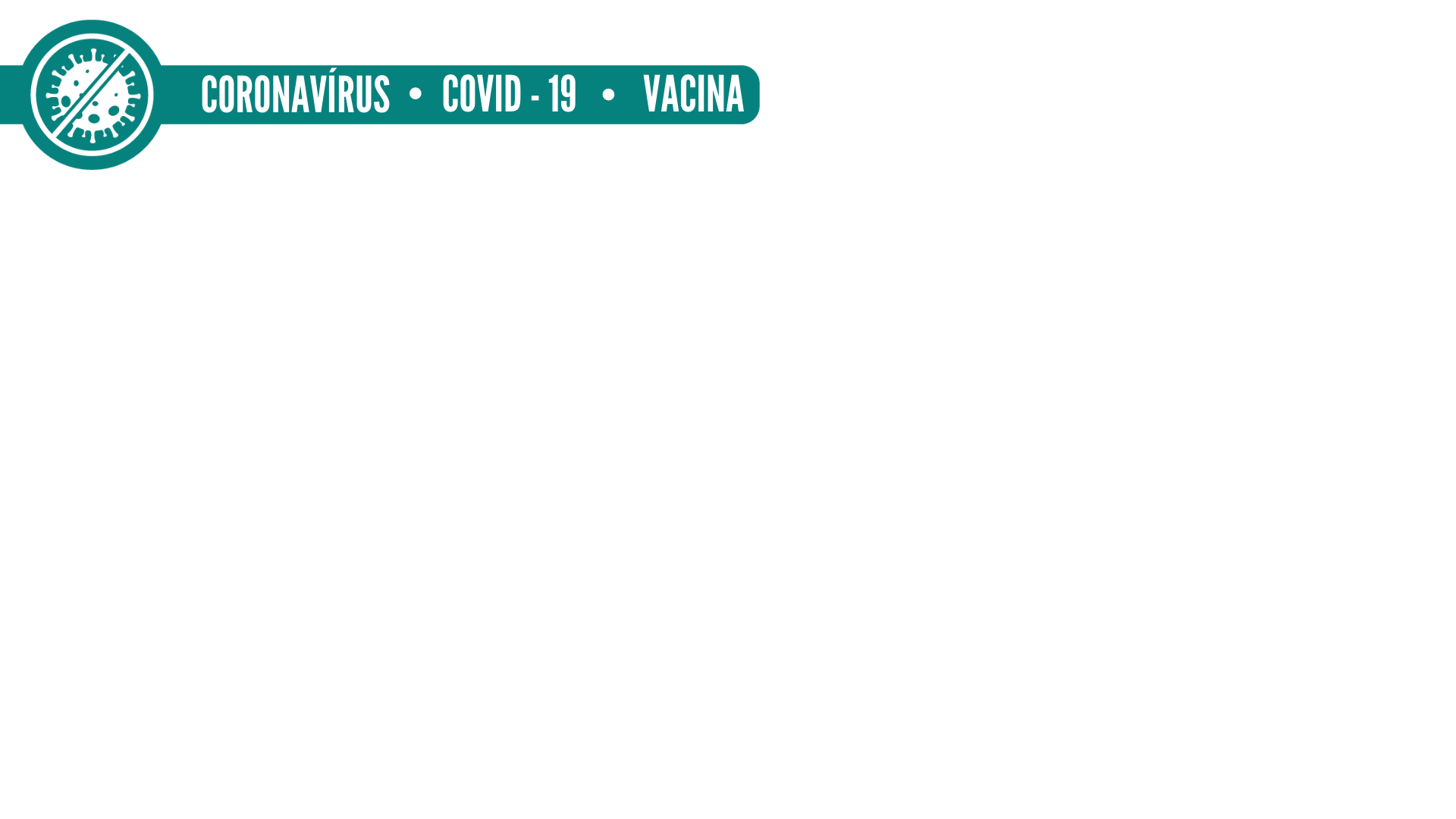 Item VI d - Descrição do processo de fabricação identificando parâmetros críticos de processo, atributos críticos de qualidade e testes de controle em processo e
Item VI j - Descrição dos processos de esterilização e filtração estéril, bem como estudos de validação:

O processo foi validado e os documentos avaliados fornecem coletivamente dados para demonstrar a capacidade de consistência do processo de fabricação do produto, tanto para a etapa do IFA quanto para o produto acabado. Foram avaliados os 5 estudos e protocolos para cada um dos fabricantes e para todas as etapas de fabricação da vacina executada em cada um destes.
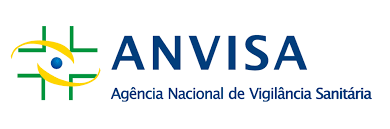 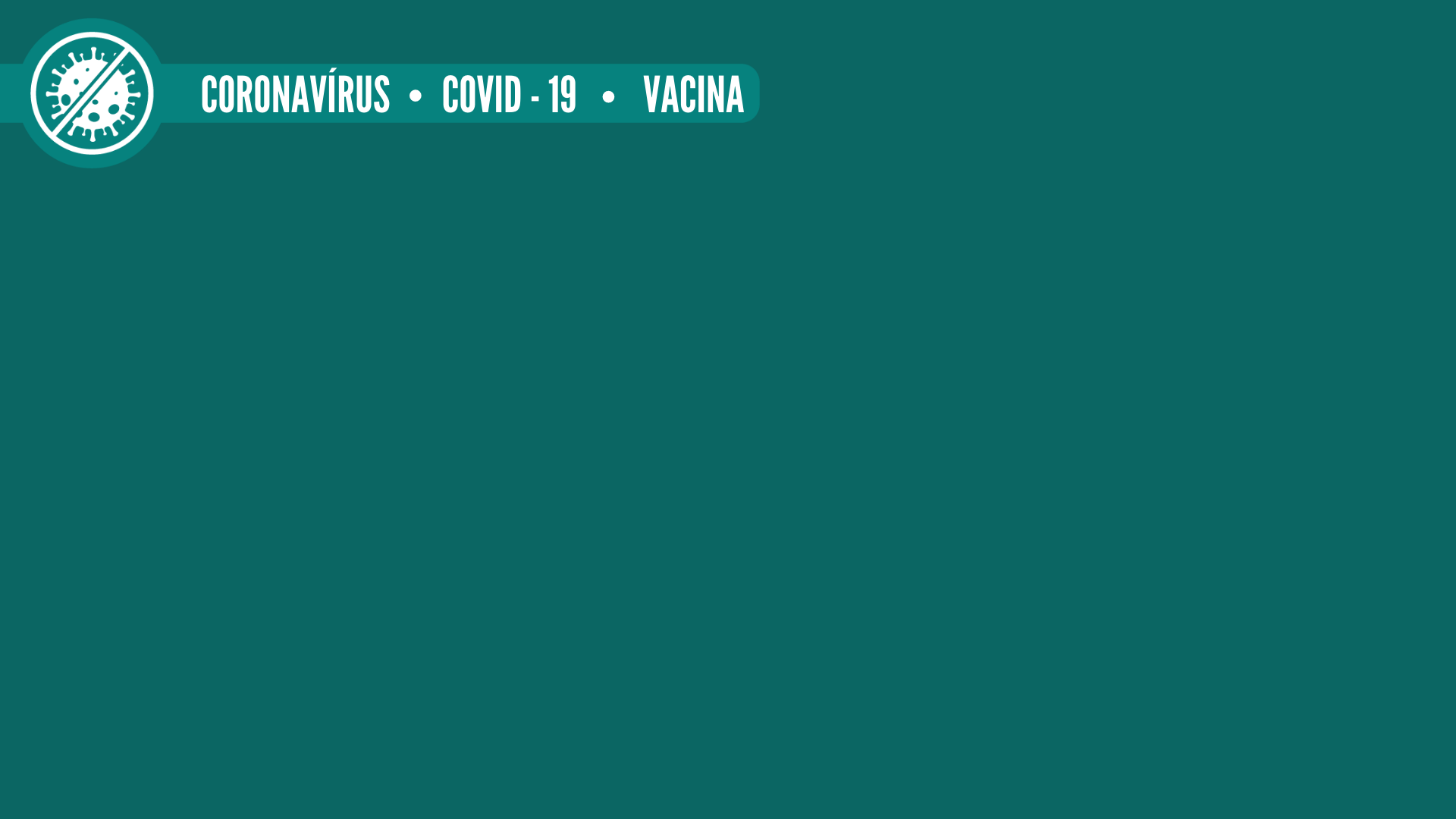 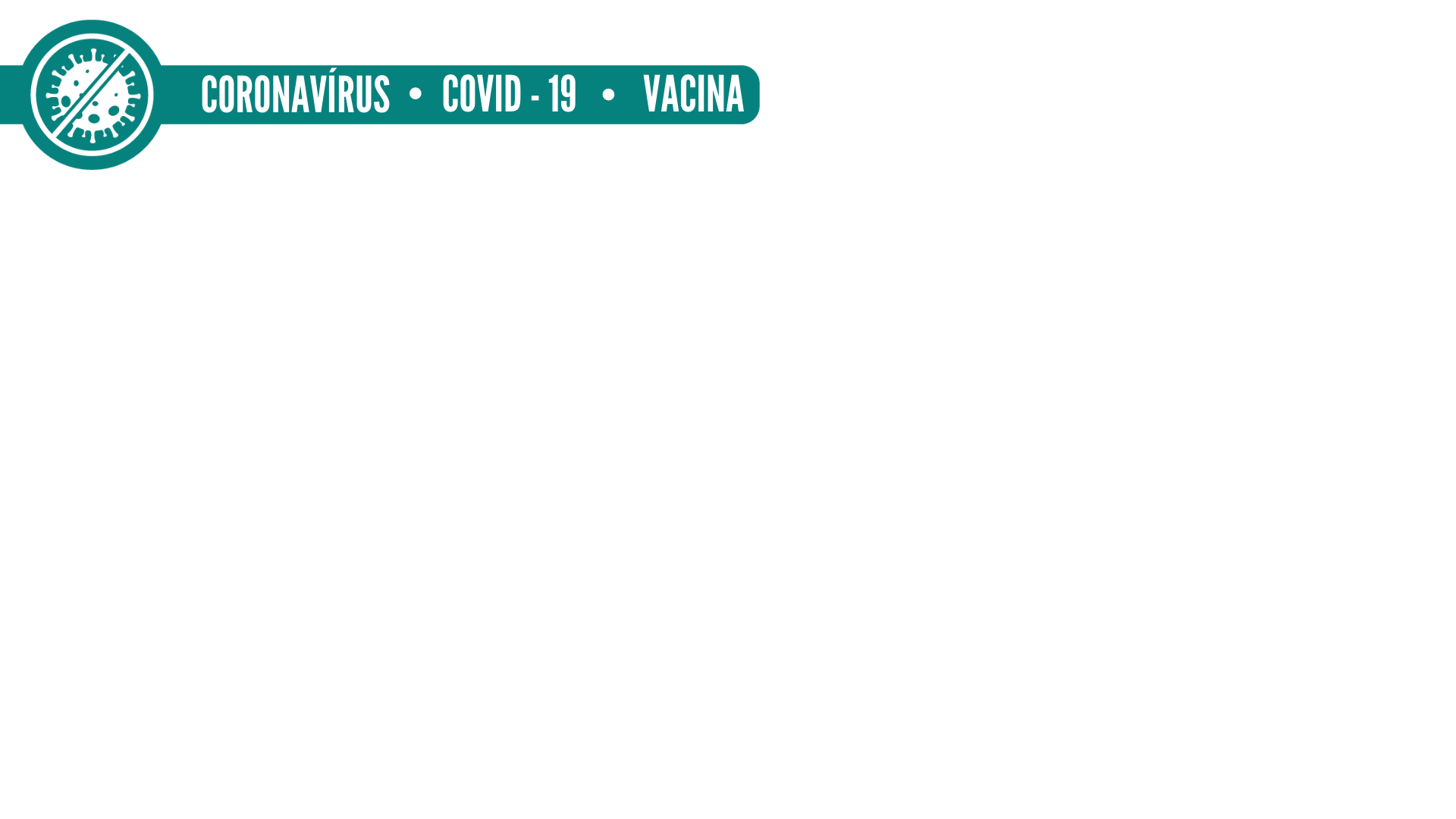 Conclusão:

Considerando a documentação apresentada no presente expediente nº expediente 1139893/21-1, em conjunto com as certificações concedidas pela Anvisa para as plantas apresentadas neste pedido de uso emergencial, é parecer desta GGFIS que as informações prestadas sugerem o cumprimento das BPF para justificar o uso emergencial da vacina VACINA COVID-19 Ad26.COV2.S (vetor adenovírus recombinante humano, deficiente para replicação, para expressão da glicoproteína Spike (S) do vírus SARS-CoV-2), no atual cenário pandêmico e de calamidade em saúde pública. 

A eventual inclusão de novas plantas na cadeia fabril deverá ser objeto de novo pedido de uso emergencial, especificamente para a planta/etapas incluídas.
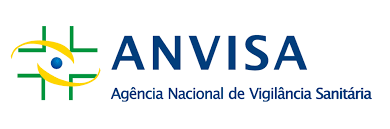